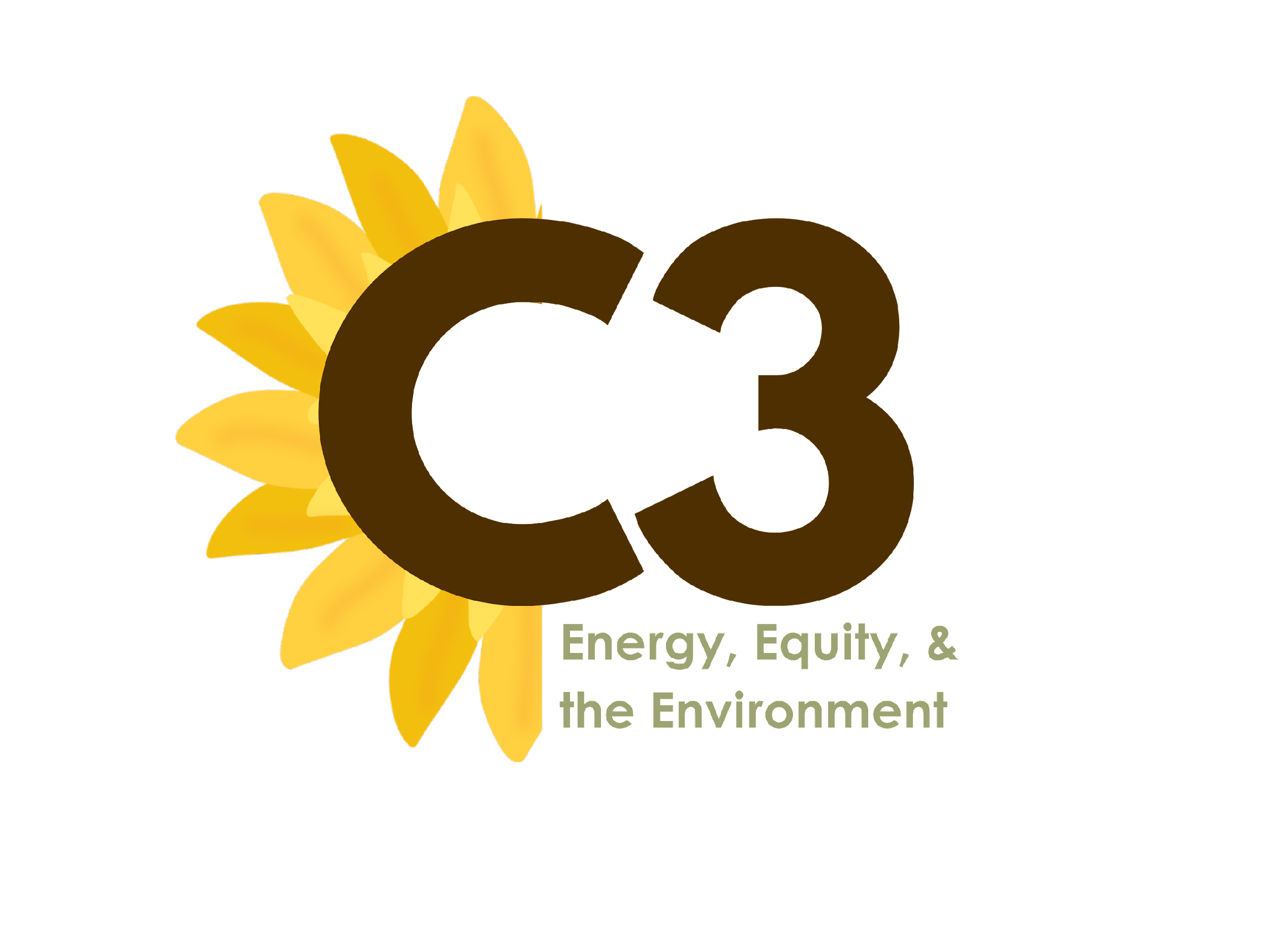 Monthly  Sustainability Challenge
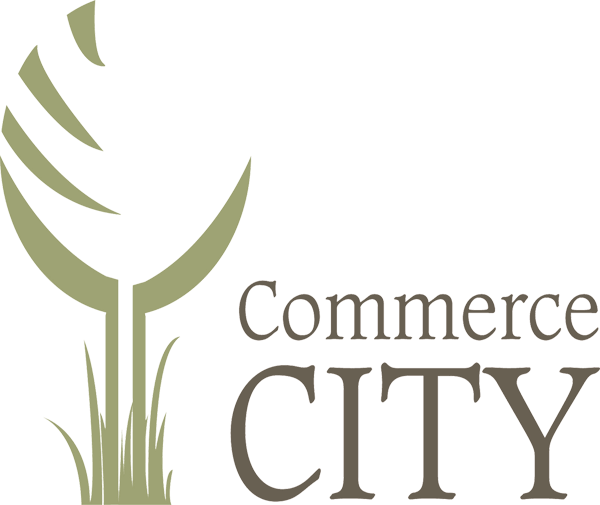 Challenge Entry
Due by the end of the month

Email a photo of your completed challenge card to: rrusso@c3gov.com
OR
Drop off your completed challenge card to the Front Desk at Eagle Point Rec Center, Bison Ridge Rec Center, or the Civic Center.

Attn: Dr. Rosemarie Russo or Olivia Quagliani
Name _________________________


Email __________________________
Enter your email to be entered into prize drawing!
Circle # of Weeks You Participated  1  2  3  4
January Prizes:. 
Prizes  include the Clean Mama's Guide to a Healthy Home, a Huggle Hoodie, and more!
E
January
Sustainability Challenge
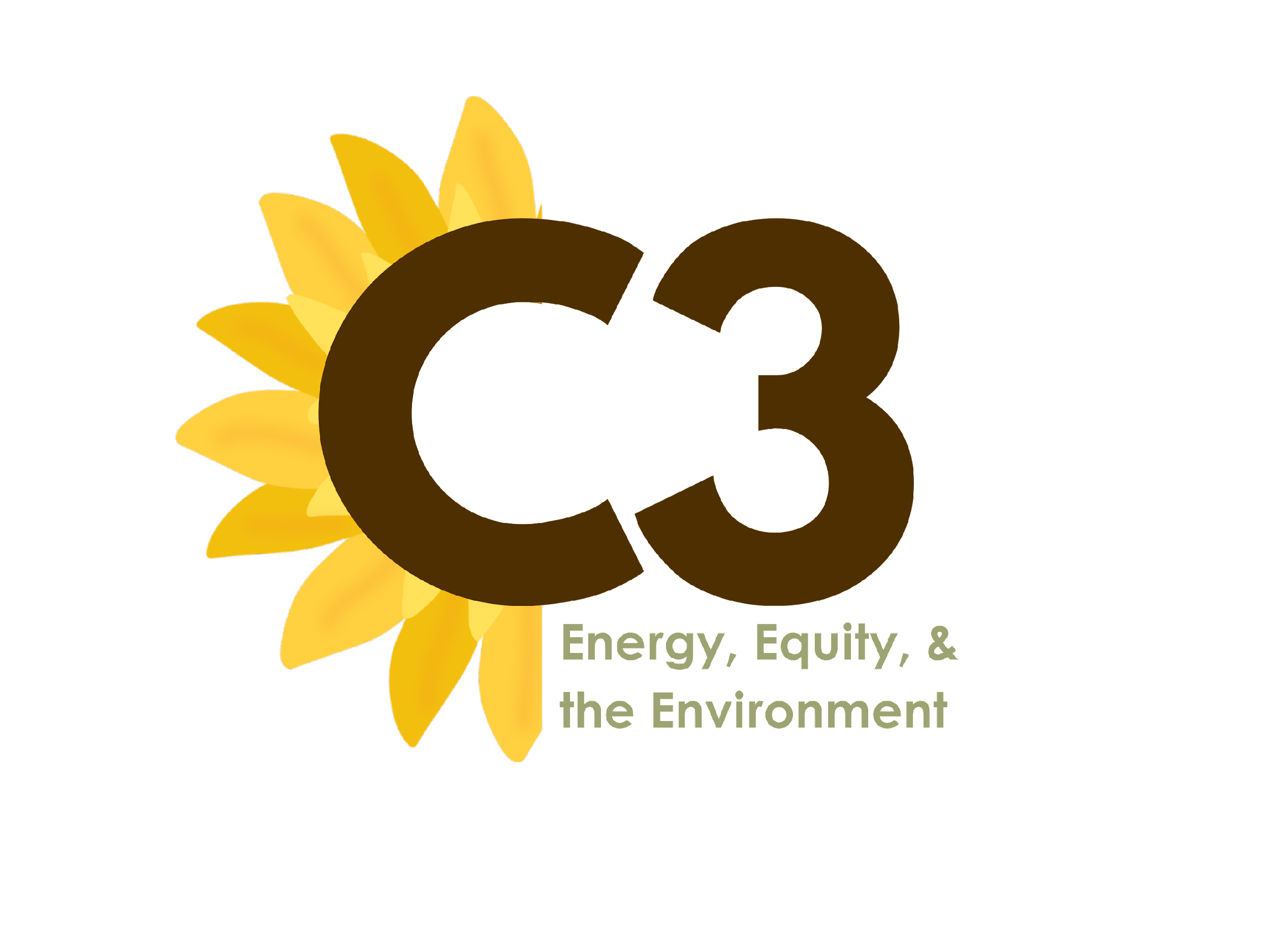 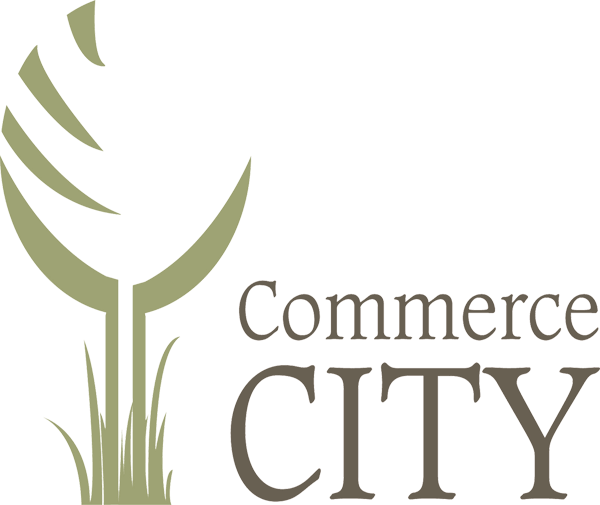 New Year’s Resolution
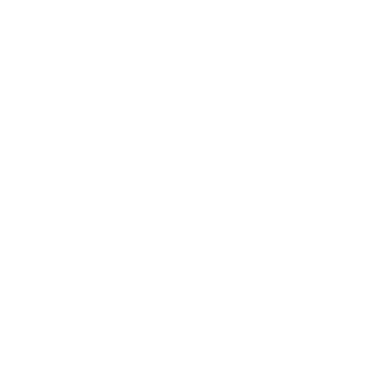 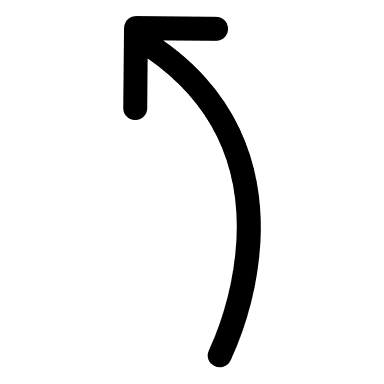 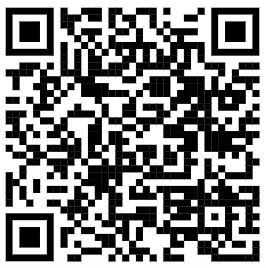 Why does our carbon footprint matter?

GHG Emissions per Capita:
1. Commerce City - 34.5 CO2e
2. Fort Collins – 12 CO2e
3. Denver - 11.5 CO2e
4. Longmont - 10.3 CO2e
5. Lakewood - 9.8 CO2e
Your Name ____________________
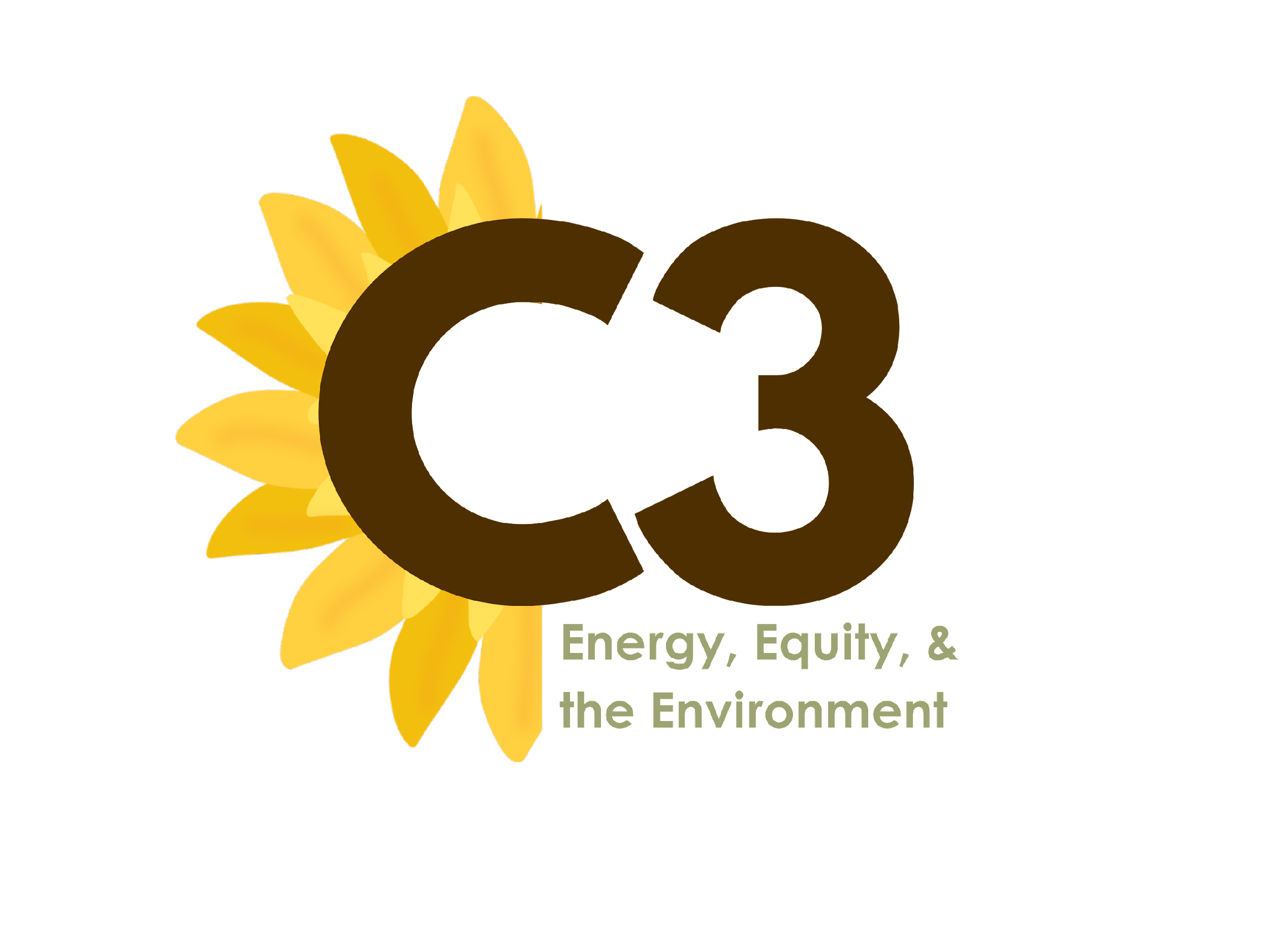 Reto de Sostenibilidad     .Mensual.
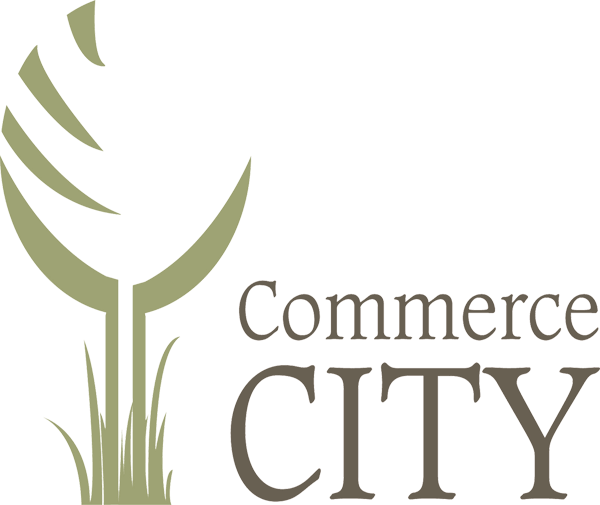 Entrada al desafío: devolverla antes de fin de mes
Envíe por correo electrónico una foto de su tarjeta completada a: rrusso@c3gov.com
O
Deje su tarjeta completada en la recepción del Eagle Point Rec Center, Bison Ridge Rec Center o el Civic Center.

Attn: Dr. Rosemarie Russo o Olivia Quagliani
Nombre ________________________


Email __________________________
¡Ingrese su correo electrónico para participar en el sorteo!
Circule el # de semanas que participó  1  2  3  4
Premios de enero:.  
Los premios pueden incluir Guía de Clean Mama para un hogar saludable, una sudadera con capucha Huggle, y más
E
Enero
Reto de Sostenibilidad
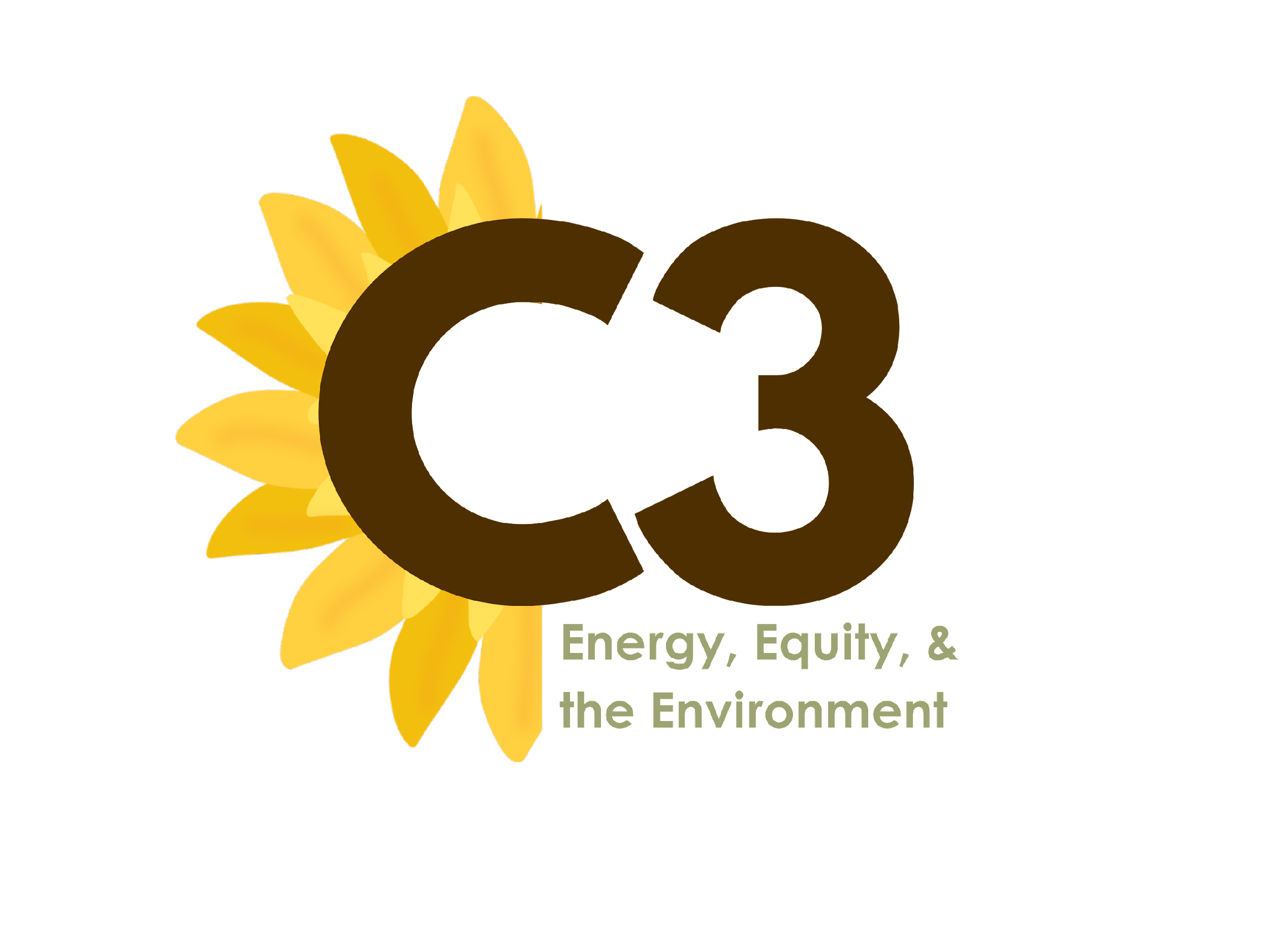 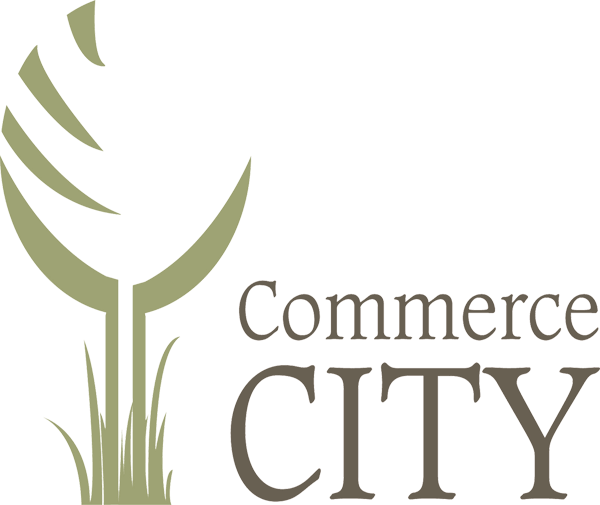 Resolución de año nuevo
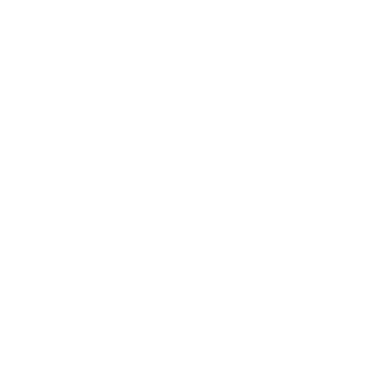 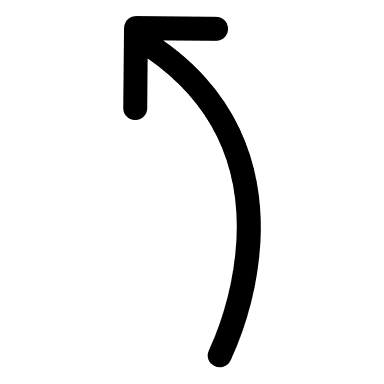 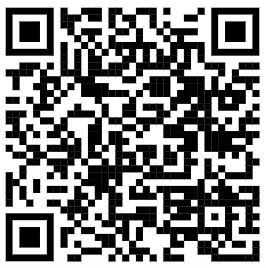 ¿Por qué importa nuestra huella de carbono?
Emisiones de GHG por habitante:
1. Commerce City - 34.5 CO2e
2. Fort Collins – 12 CO2e
3. Denver - 11.5 CO2e
4. Longmont - 10.3 CO2e
5. Lakewood - 9.8 CO2e
Nombre ________________________